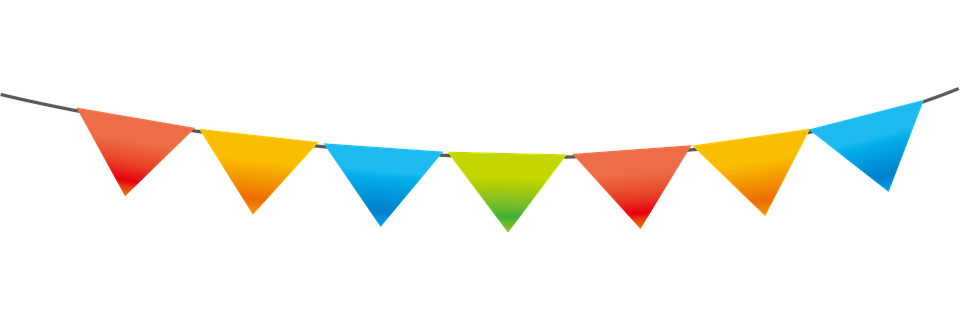 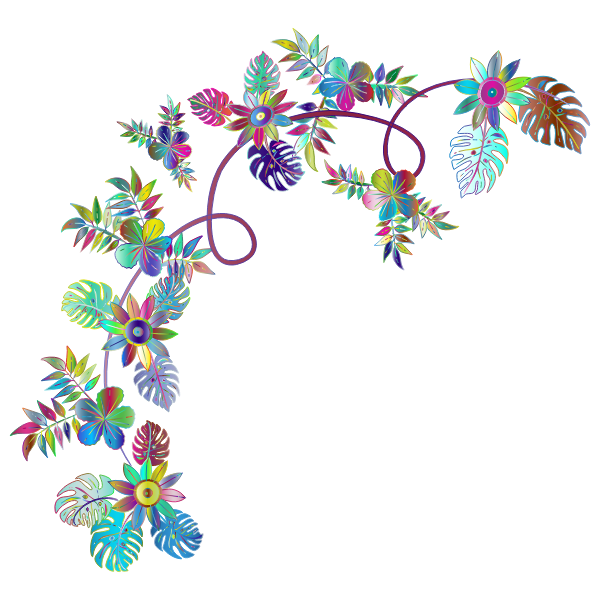 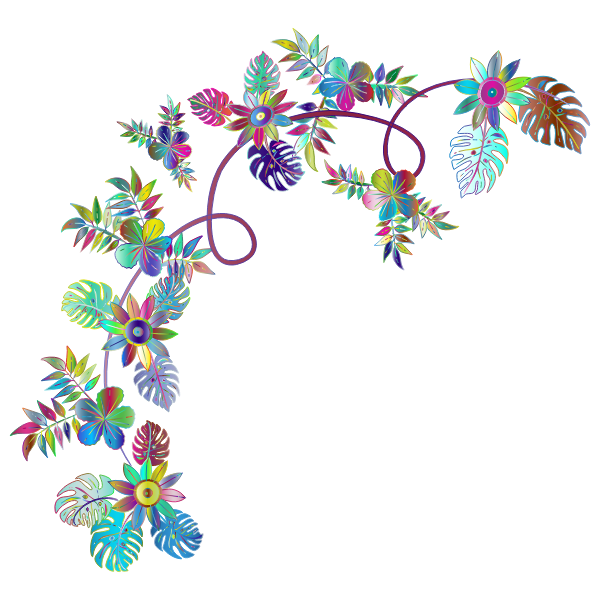 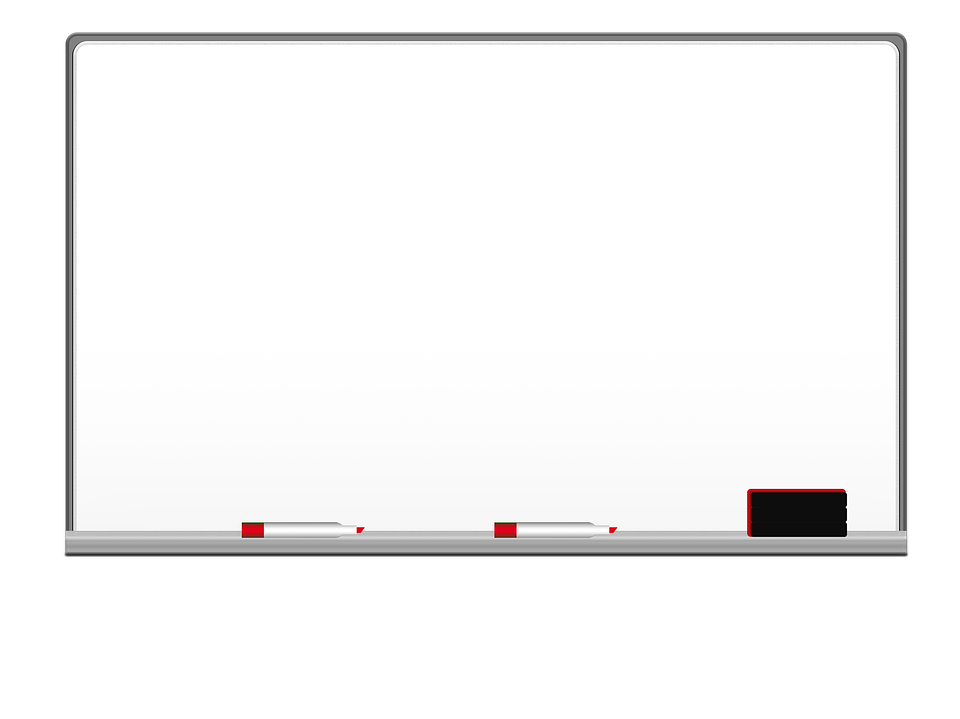 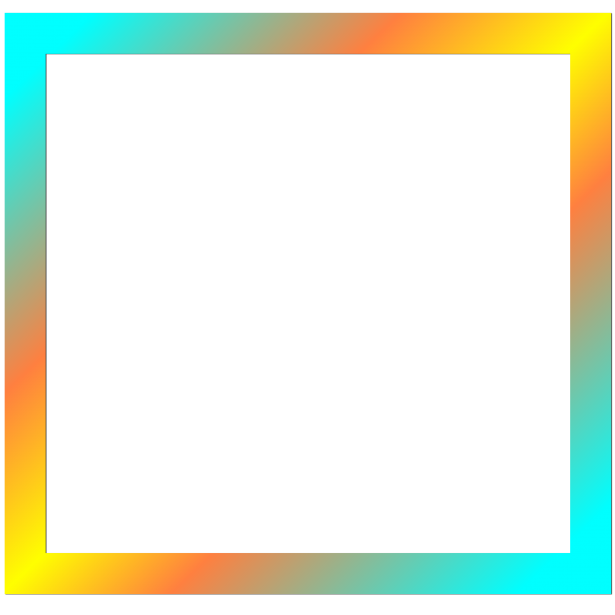 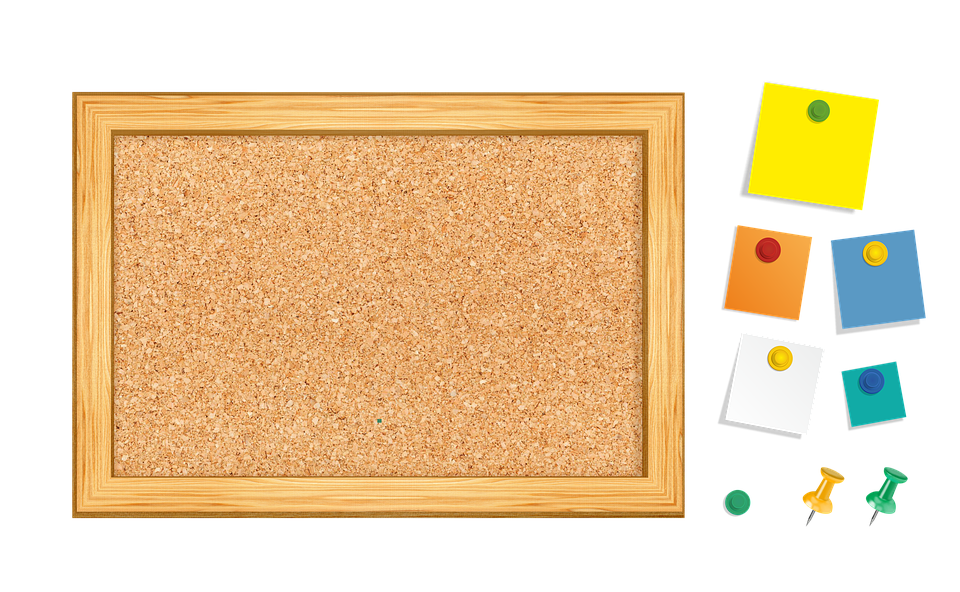 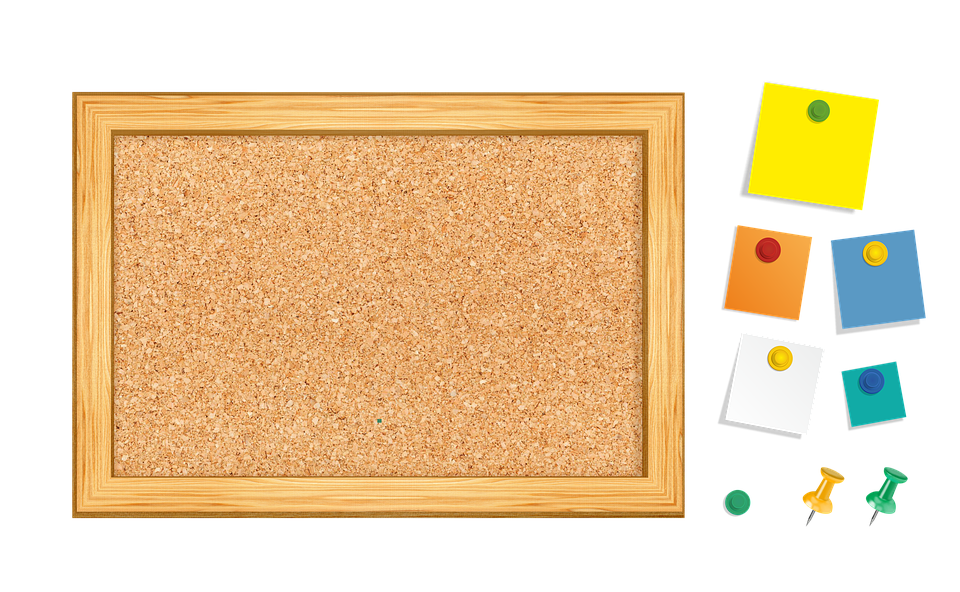 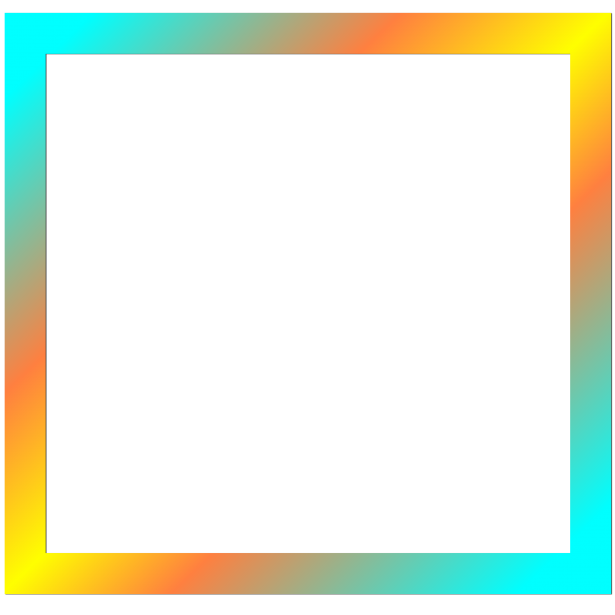 Back To School
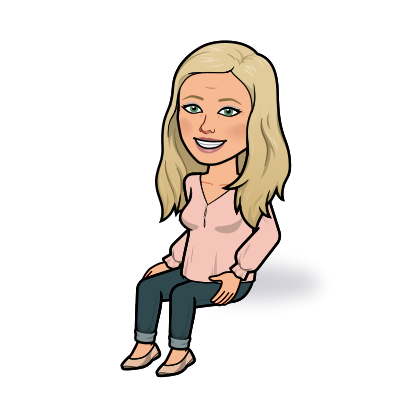 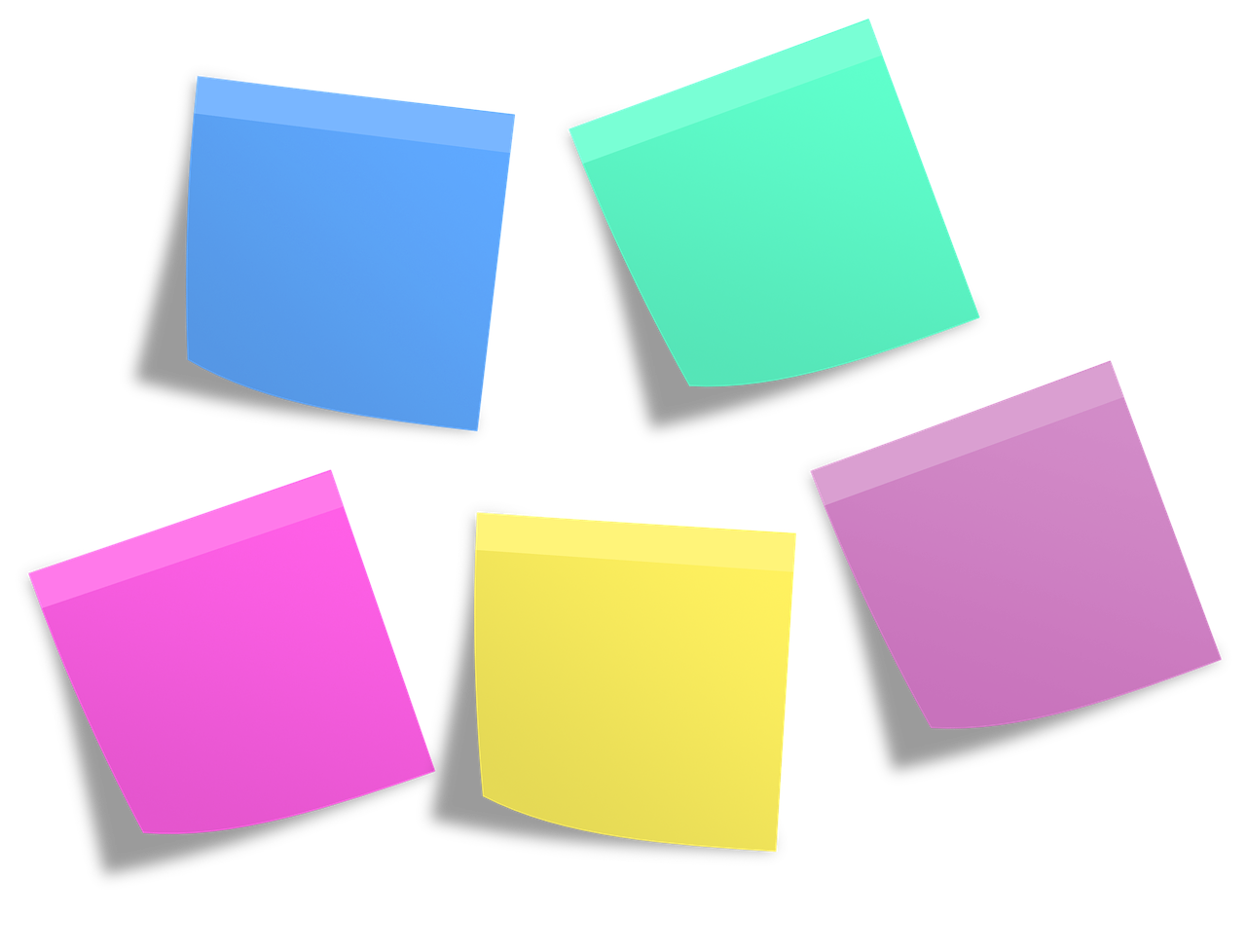 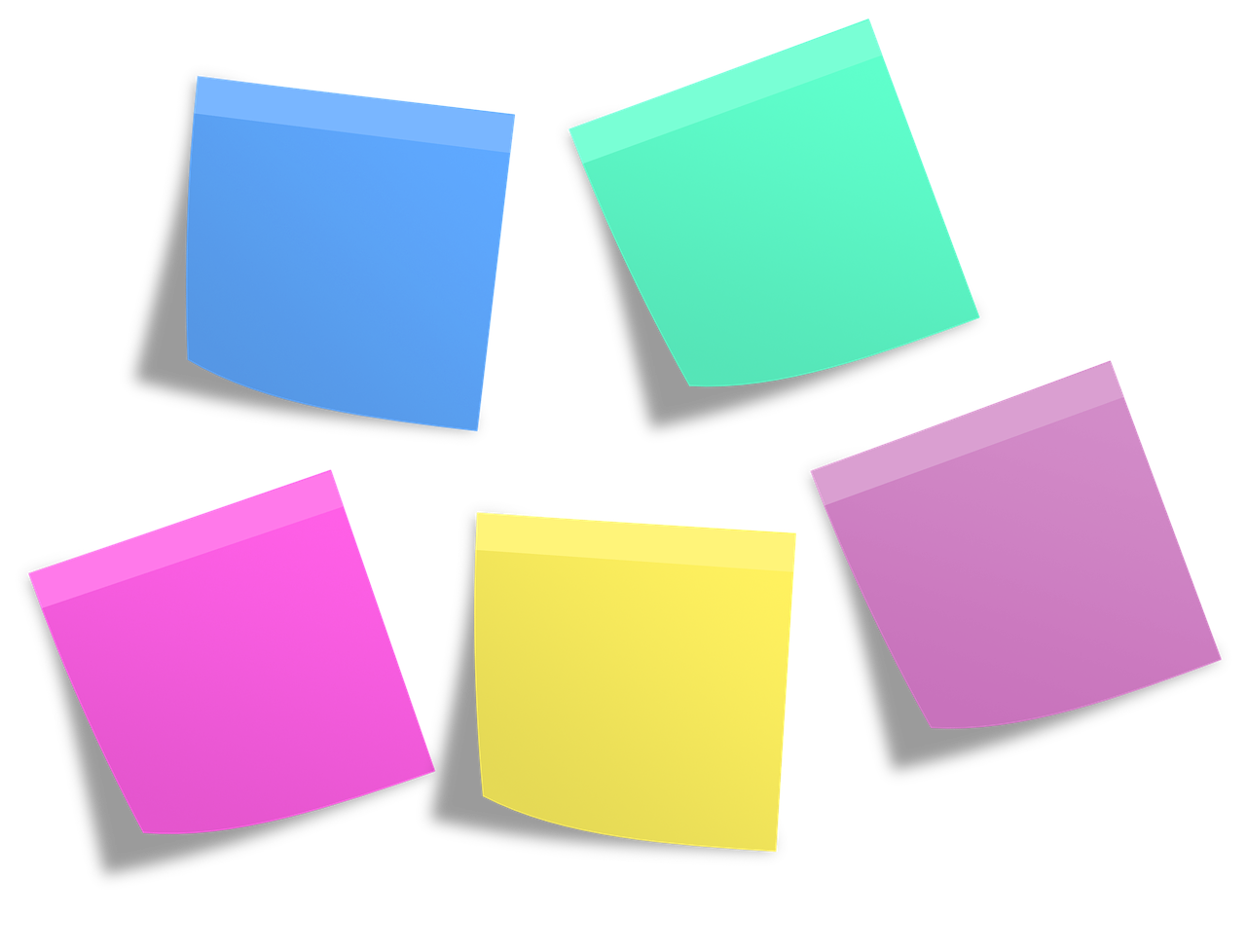 Parent Portal
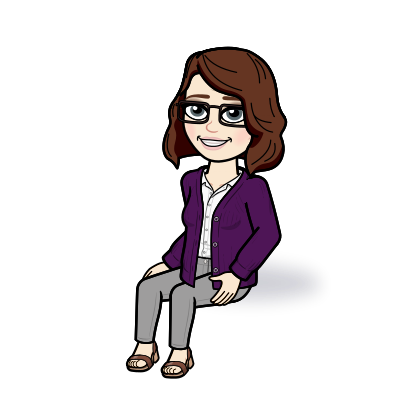 Open House
Virtual Learners
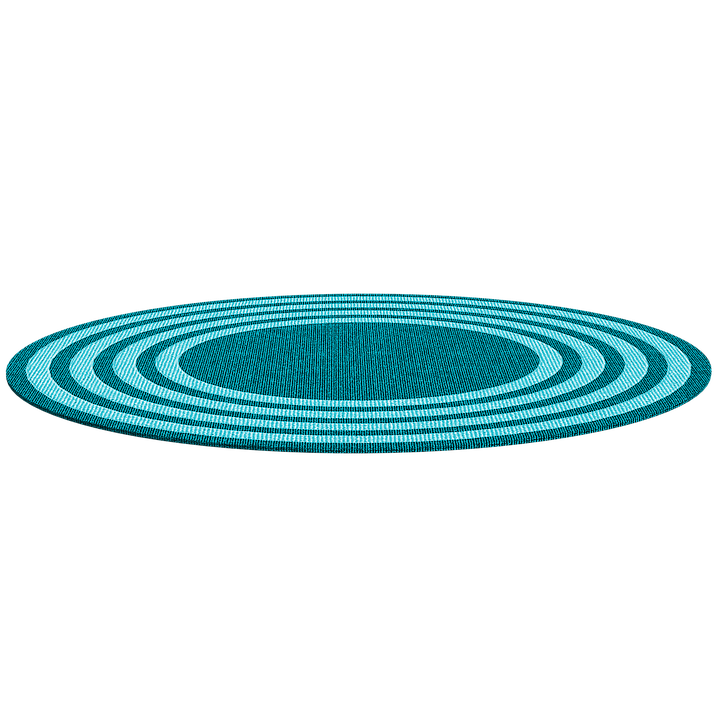 Mrs. Kirk
Lexia
Mrs. Dixon
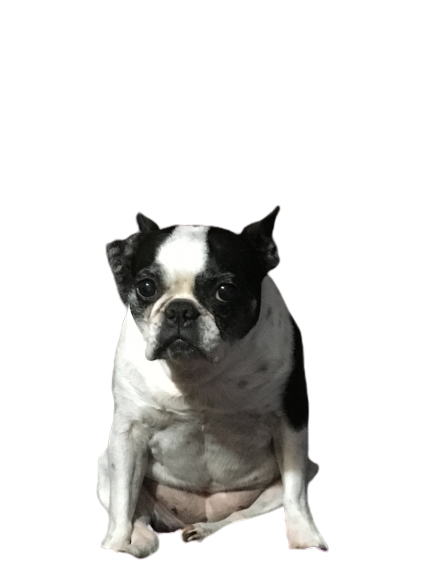 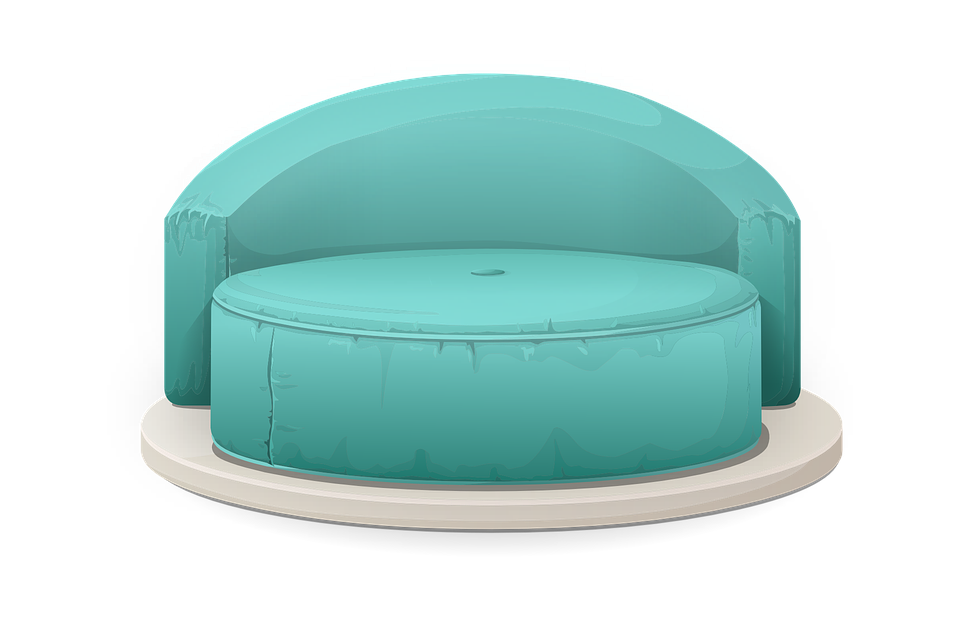 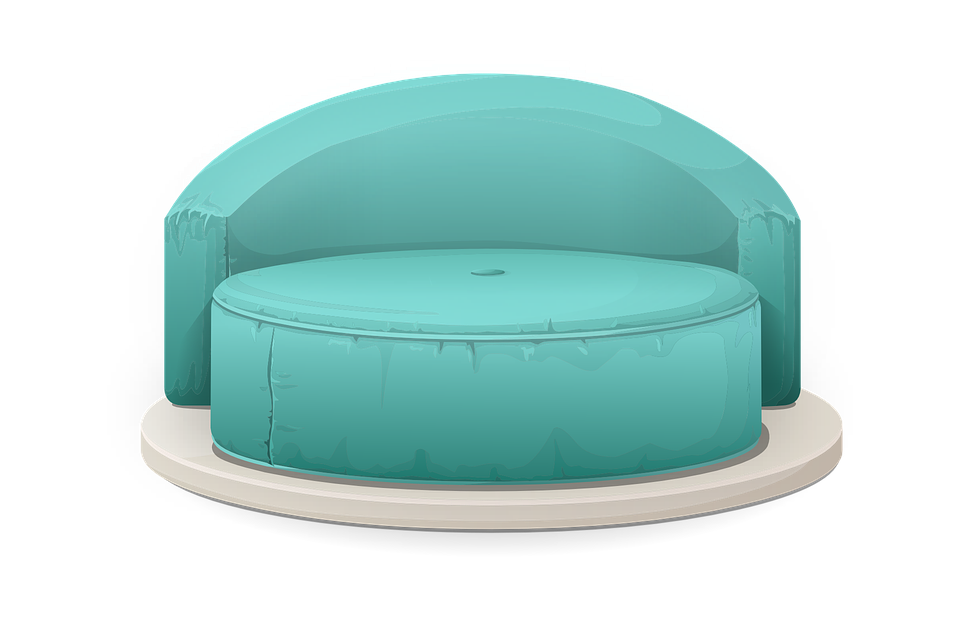 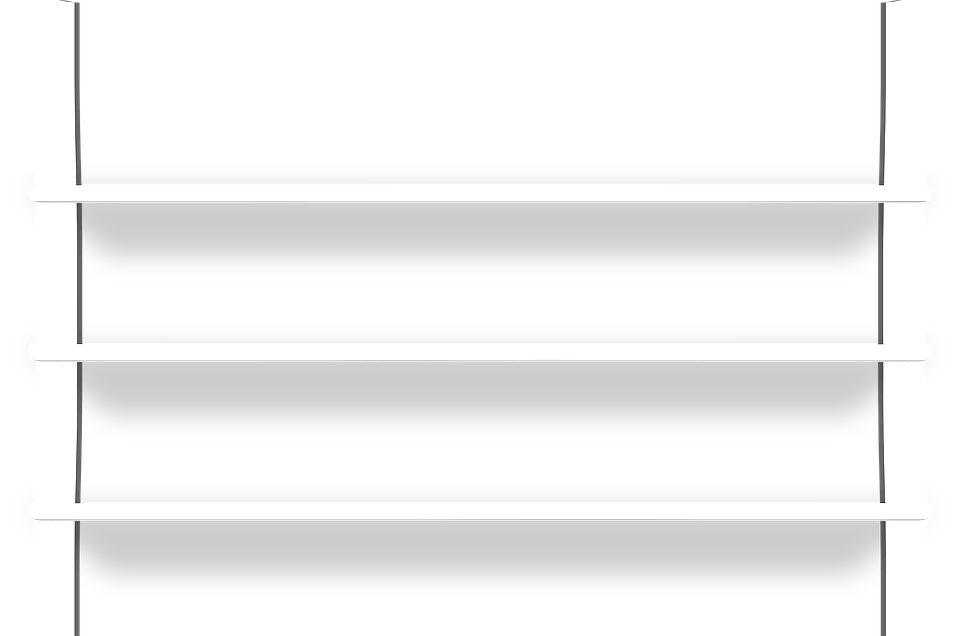 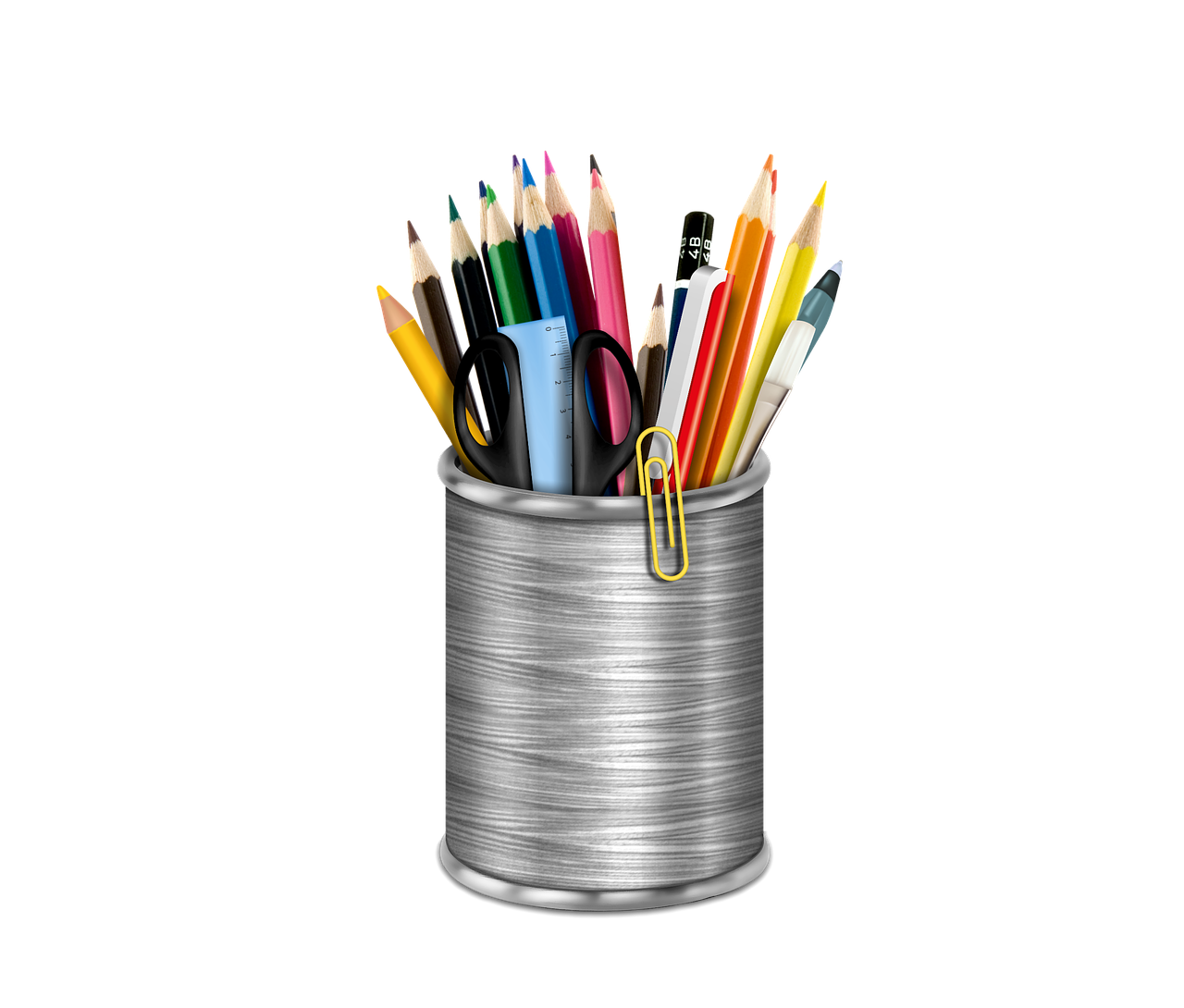 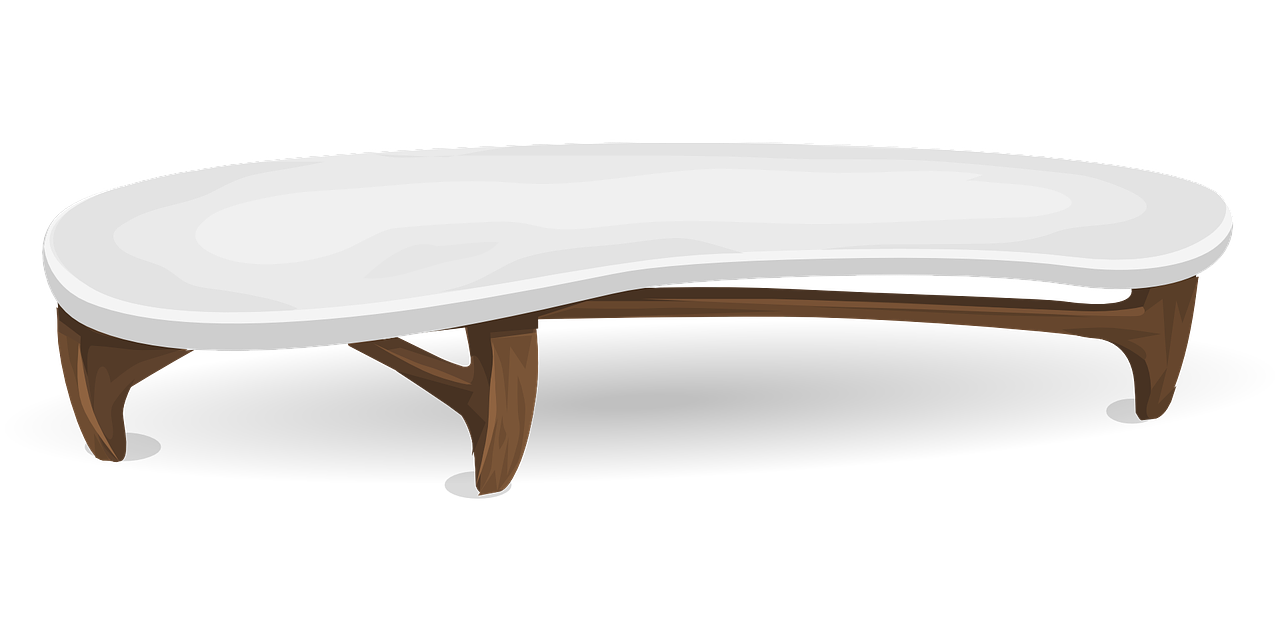 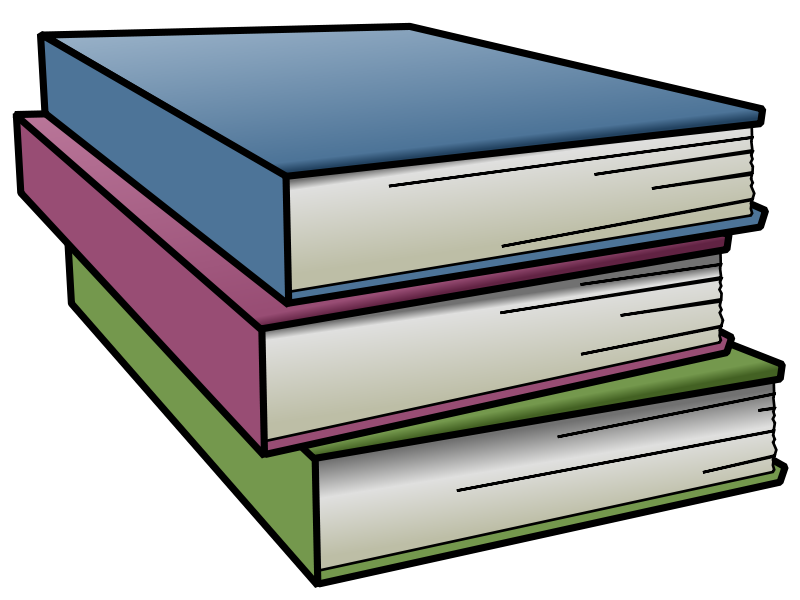 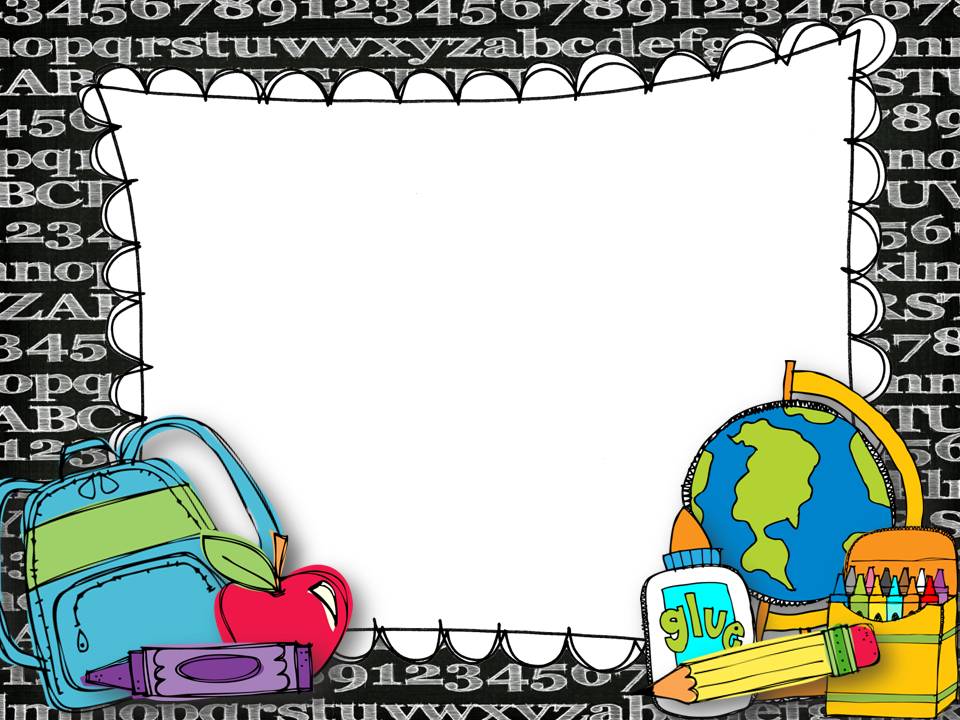 Welcome to ESOL
Mrs. Kirk will be joining ESOL full time this year.  She will be teaching Kindergarten, 1st and 4th grade.  
Mrs. Dixon will be teaching 
2nd, 3rd and 5th grade.
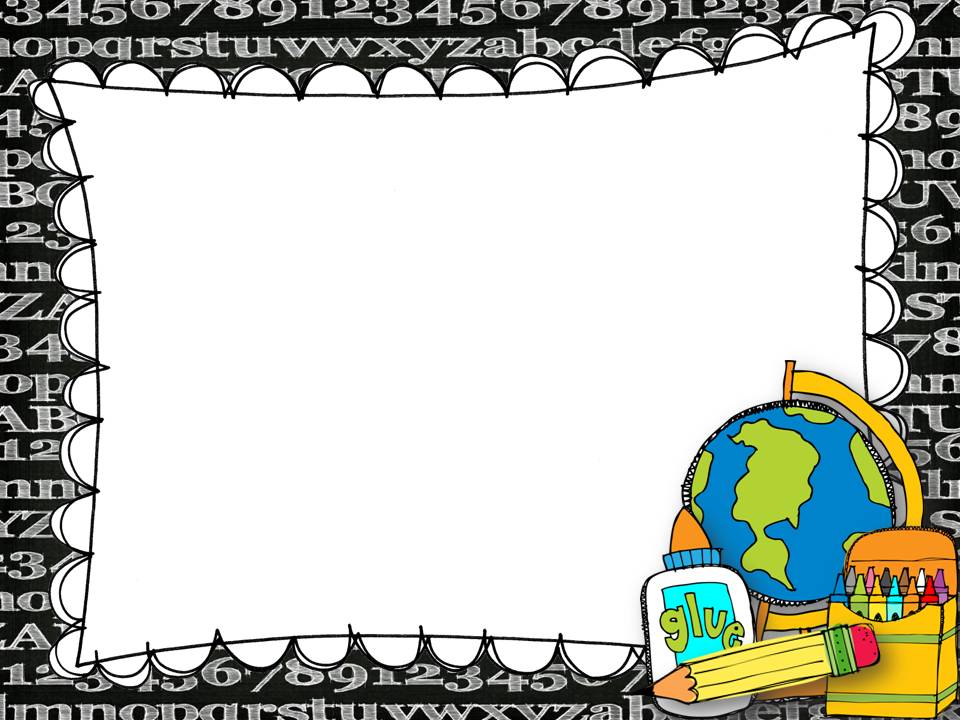 Covid 19 Changes
Safety is our number one concern.  We will be providing a safe, loving, and engaging classroom for the students.  
All Students are required to use their own materials in the classroom.  These will be provided by the ESOL teacher. There will be no shared pencils, glue, scissors etc.  in the class. 
If possible please send extra tissues, clorox wipes and hand sanitizer for the ESOL Classroom.
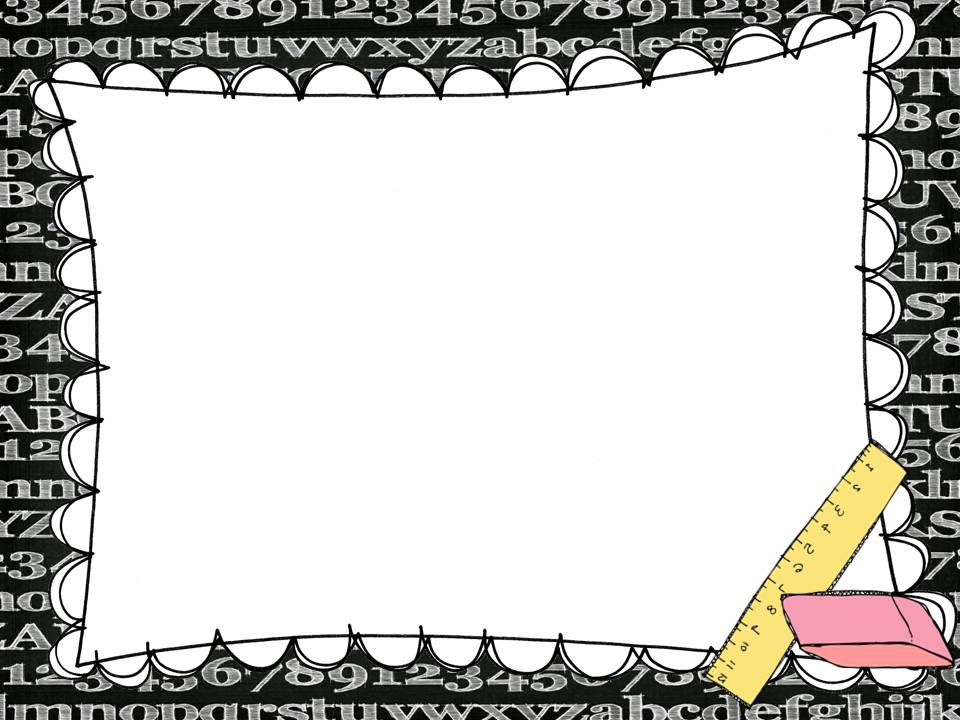 ESOL Services
The students will be served for 225 minutes a week.  They will be pulled from their classroom for 45 minutes a day. The same as last year.  It is important for ESOL students to have small group instruction to maximize their learning and progress.  We are very excited to work with your child this year.
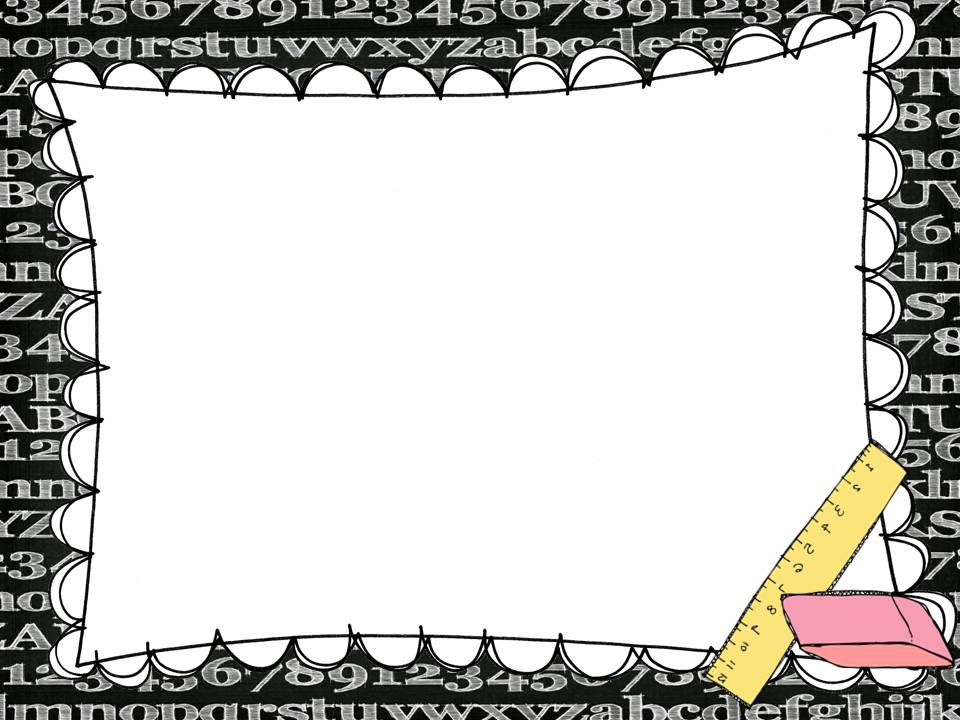 Virtual ESOL Services
Expectations and Procedures
Find a quiet place to sit at a table/desk where device can stay in one spot. 
Eat snacks or lunch before or after web lesson. 
Be respectful to others by being quiet and polite listeners.
Raise hand to show you have a comment or question, then wait to be called on.
Keep self on mute until it is your turn to speak or share.
Enjoy the lesson and share what you learned with your family afterwards.
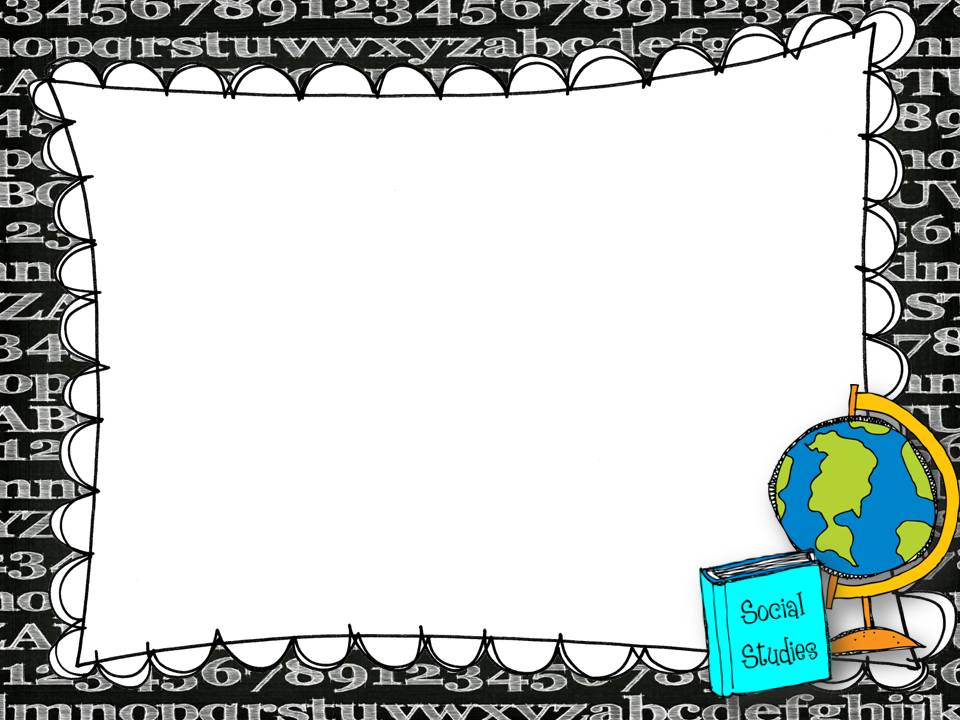 ESOL Virtual Learning
Please see the following helpful links to maximize the online platform. 
ESOL will not meet online for the first two weeks of school to allow the students to acclimate to online learning with their homeroom teacher. 
Elementary Virtual Handbook
Parent Portal Infinite Campus
Virtual Schedule